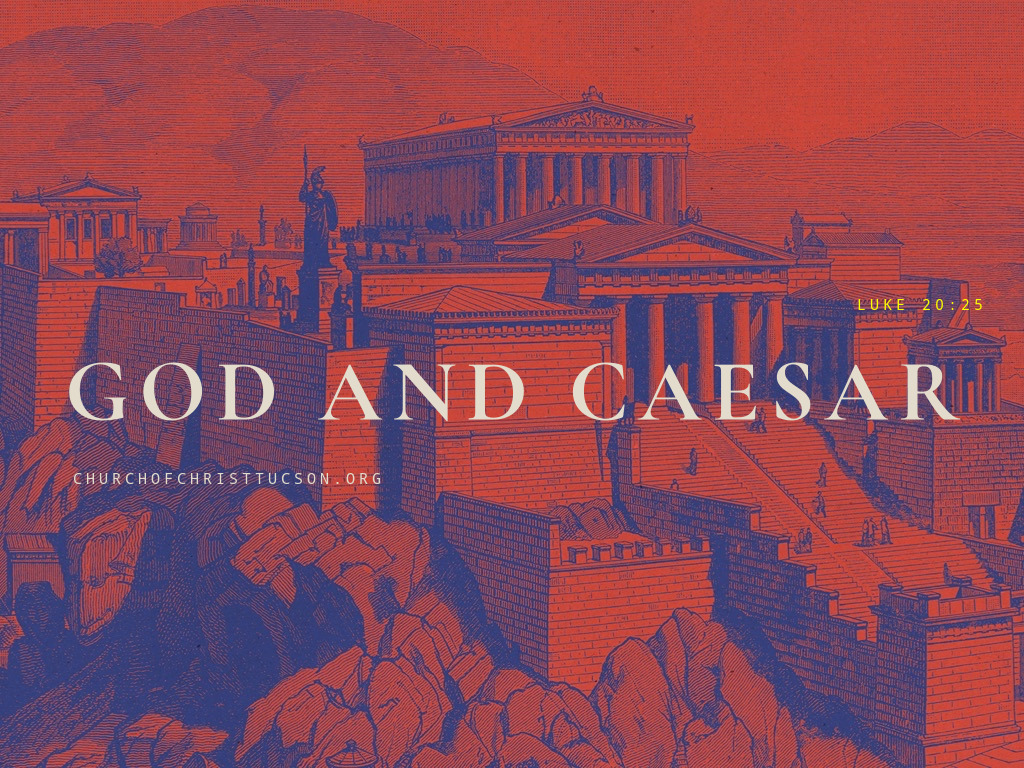 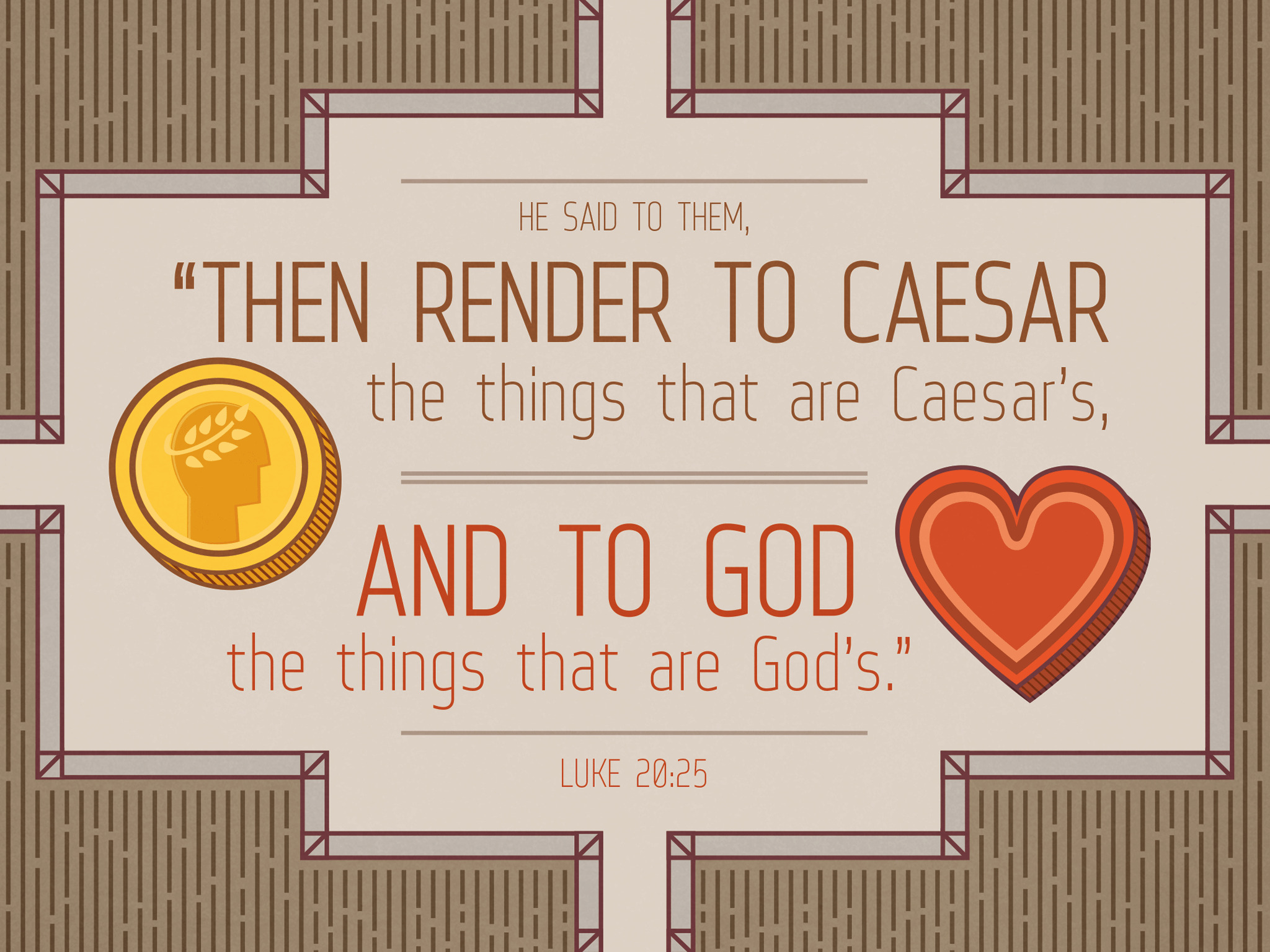 God And Caesar:Luke 20:25
Render To Caesar:
Honor.                                                                1 Pet. 2:17
Submission.                                                           Rom. 13:1-2; 1 Pet. 2:13-14
Tax.                                                                            Lk. 20:25; Rom. 13:7
Intercessory Prayer.                                                  1 Tim. 2:1-2
God And Caesar:Luke 20:25
Render To Caesar.
 Render To God:
Allegiance.                                                              Acts 4:19-20
Reverence.                                                                             1 Pet. 2:17
Worship.                                                                  (Acts 12:22-23); Matt. 4:10
Yourself.                                                                Rom. 12:1-2
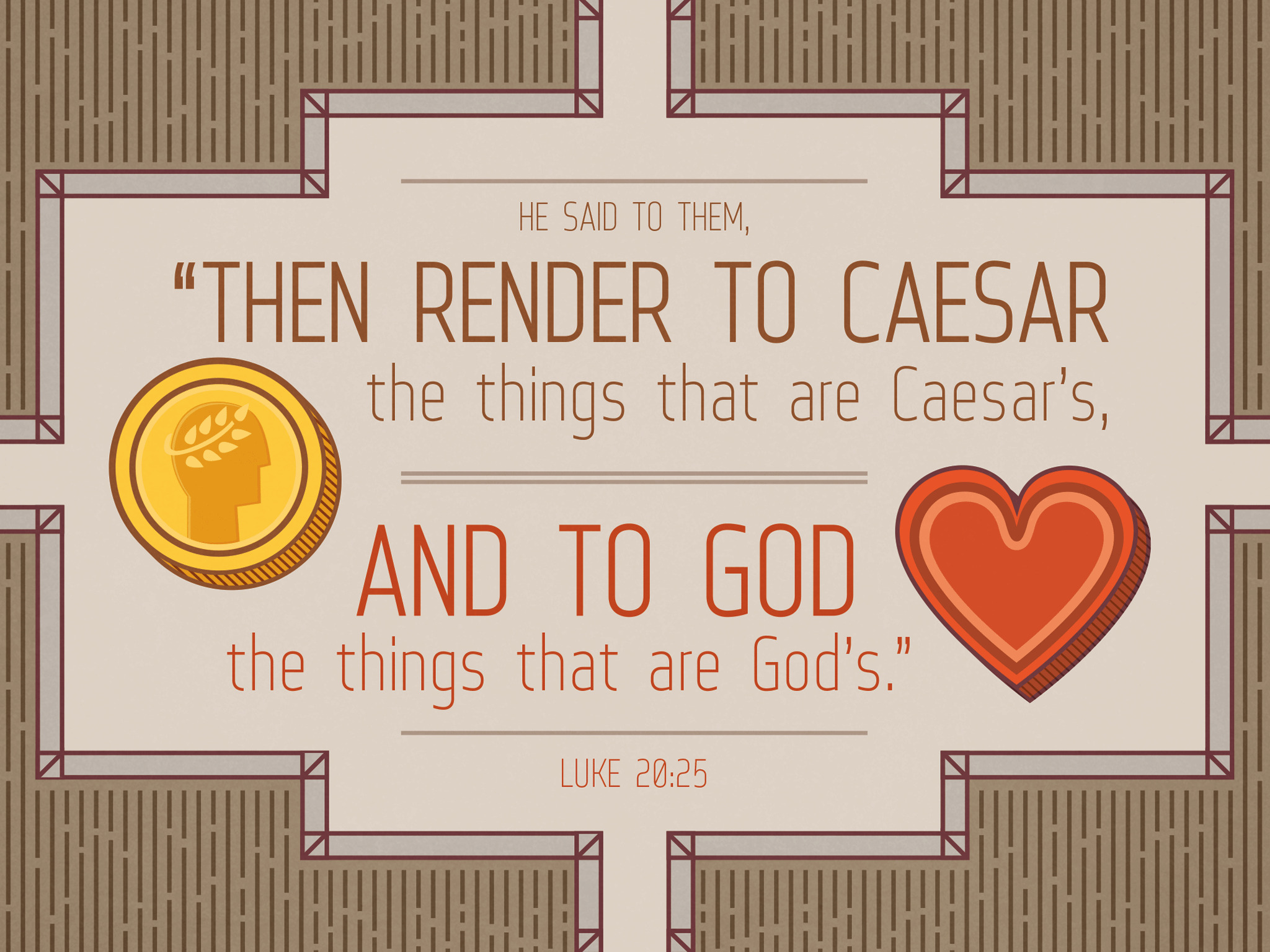